Onshore Manufacturing Surveillance
DNVGL Global Innovation Portfolio Project 77842004
Dr. Karl Steingroever
1
Contents
Introduction
Necessary manufac-turing surveillance
Example
Summary
2
Contents
Introduction
Necessary manufac-turing surveillance
Example
Summary
3
Introduction
Up to now Project Certification (PC) is done for offshore wind farms only.

For onshore wind farms PC is viewed as not favourable because of costs.

One key element of PC is manufacturing surveillance of wind turbine components.

A manufacturing surveillance concentrating on critical components can be beneficial for onshore wind farm projects.
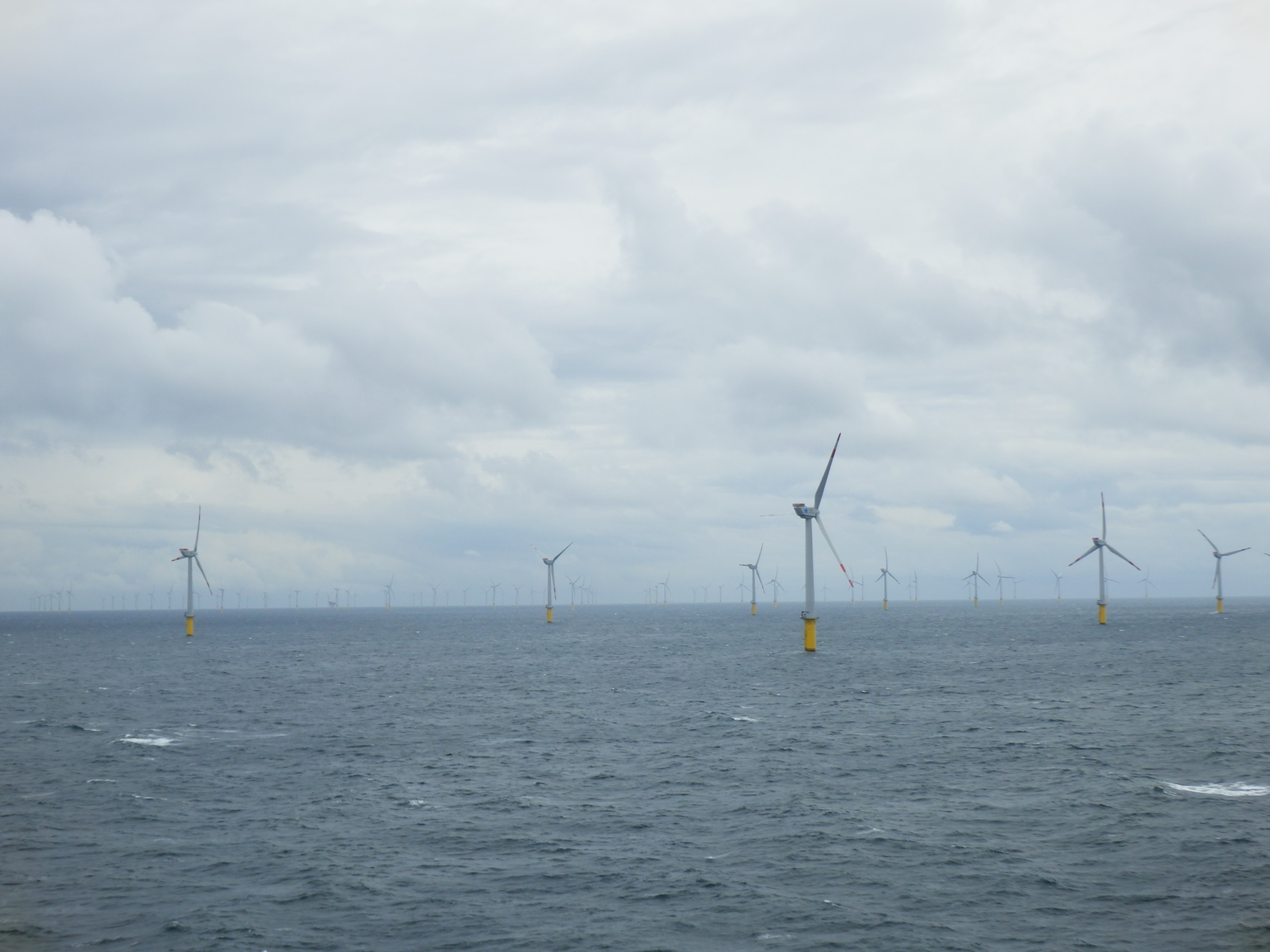 4
GIP “Onshore manufacturing surveillance”
Global Innovation Portfolio Project (GIP) “Onshore manufacturing surveillance”

Market survey
Detection of critical components
Rating of site conditions
Rating of component manufacturers
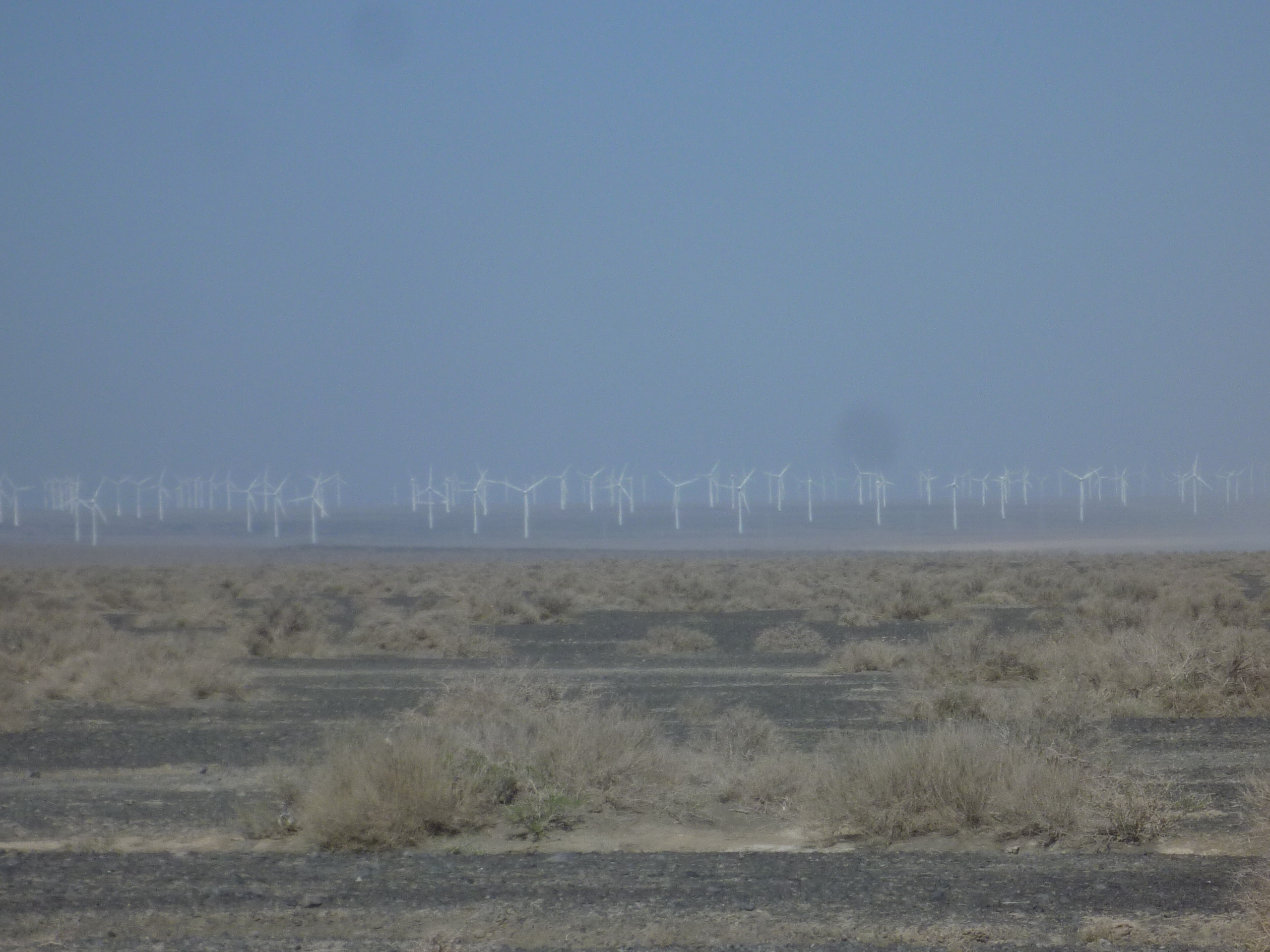 5
Market survey
A market survey was done with 35 companies in Europe (wind farm developers, wind farm operators and wind turbine manufacturers)

The wind turbine manufacturers in general have no 
   interest in manufacturing surveillance. 

39 % of the wind farm developers and operators
   showed their interest in a cost effective, intelligent manufacturing surveillance.

The market survey showed that for onshore wind farms there is a market for a cost effective, intelligent manufacturing surveillance although the market volume is unclear and cannot be specified in detail.
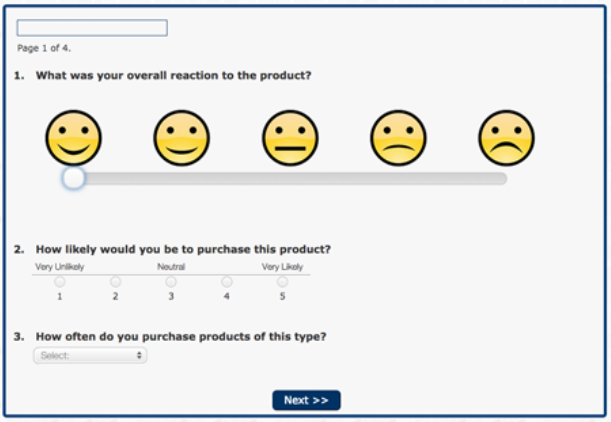 6
Contents
Introduction
Necessary manufac-turing surveillance
Example
Summary
7
Detection of critical components
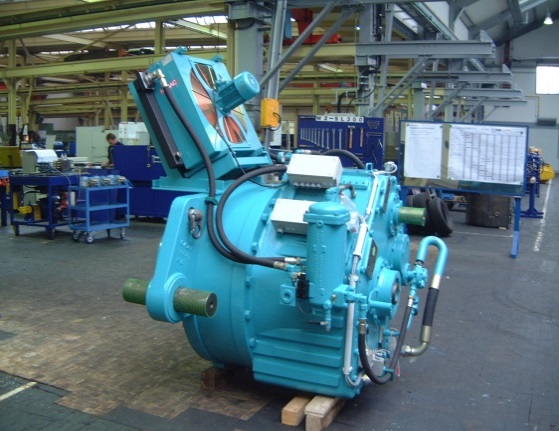 Detection of critical components:
Rating of the design calculations
Rating of recorded failures
Rating of the importance of a component for the structural integrity
Rating of the type of design
Rating of other information

Criticality of a component Cr:
Cr = (a ∙ A + b ∙ B + c ∙ C + … + n ∙ N + …) / (2 ∙ (A + B + C + … + N +…)) – 0,5
	with n: status factor for a criterion
	       N: balancing factor
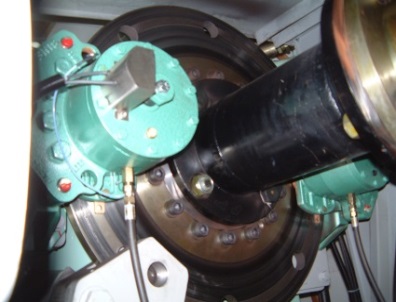 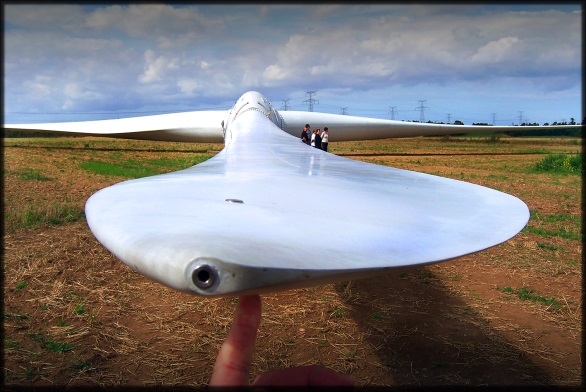 8
Rating of site conditions
Values for characterization of the site specific load increase / decrease: 

Turbulence intensity TI
Weighing factor for wind speed 
   distribution W

Equivalent fatigue load potential L:
L = (S Wi · TIim)1/m 

Criticality of site conditions Cs:
Cs = Ls / Ld – 0,925		
	with Ls : equivalent fatigue load potential for site conditions
	       Ld : equivalent fatigue load potential for design conditions
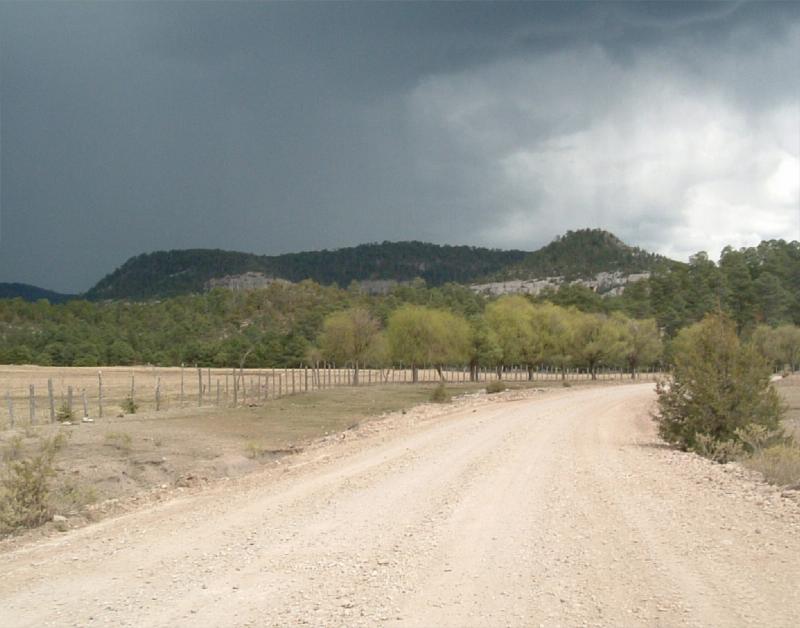 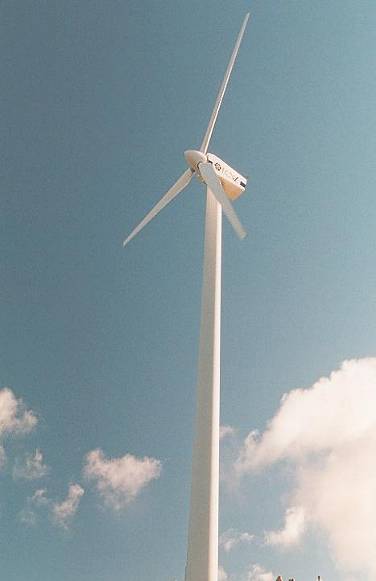 ???
9
Rating of component manufacturers
Characteristics for rating the component manufacturer:

shop approval available
use of sub-supplied parts	
reputation / experience with similar parts
size of shop / output
series production of part
qualification of staff
manufacturing equipment
experience from previous projects

Criticality of component manufacturer Cm:
Cm = (a ∙ A + b ∙ B + c ∙ C + … + h ∙ H) / (A + B + C + … + H) – 1,5
	with n: status factor for a criterion
	       N: balancing factor
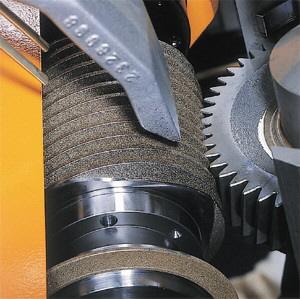 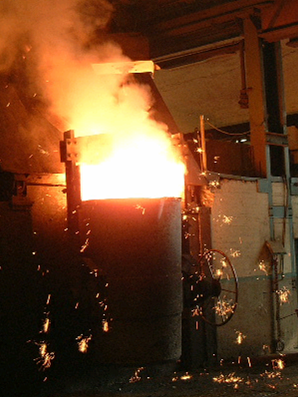 10
Contents
Introduction
Necessary manufac-turing surveillance
Example
Summary
11
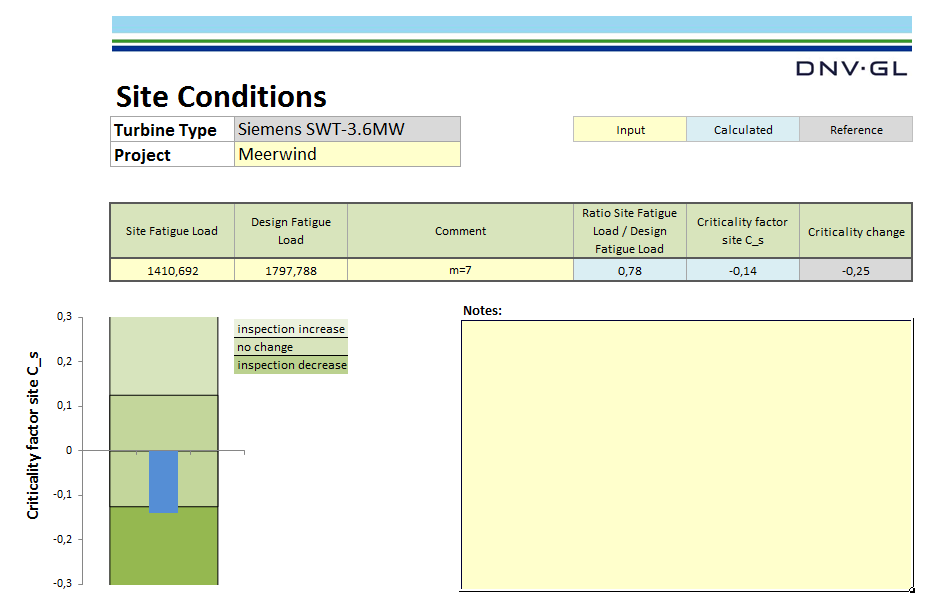 Practical example - intermediate results
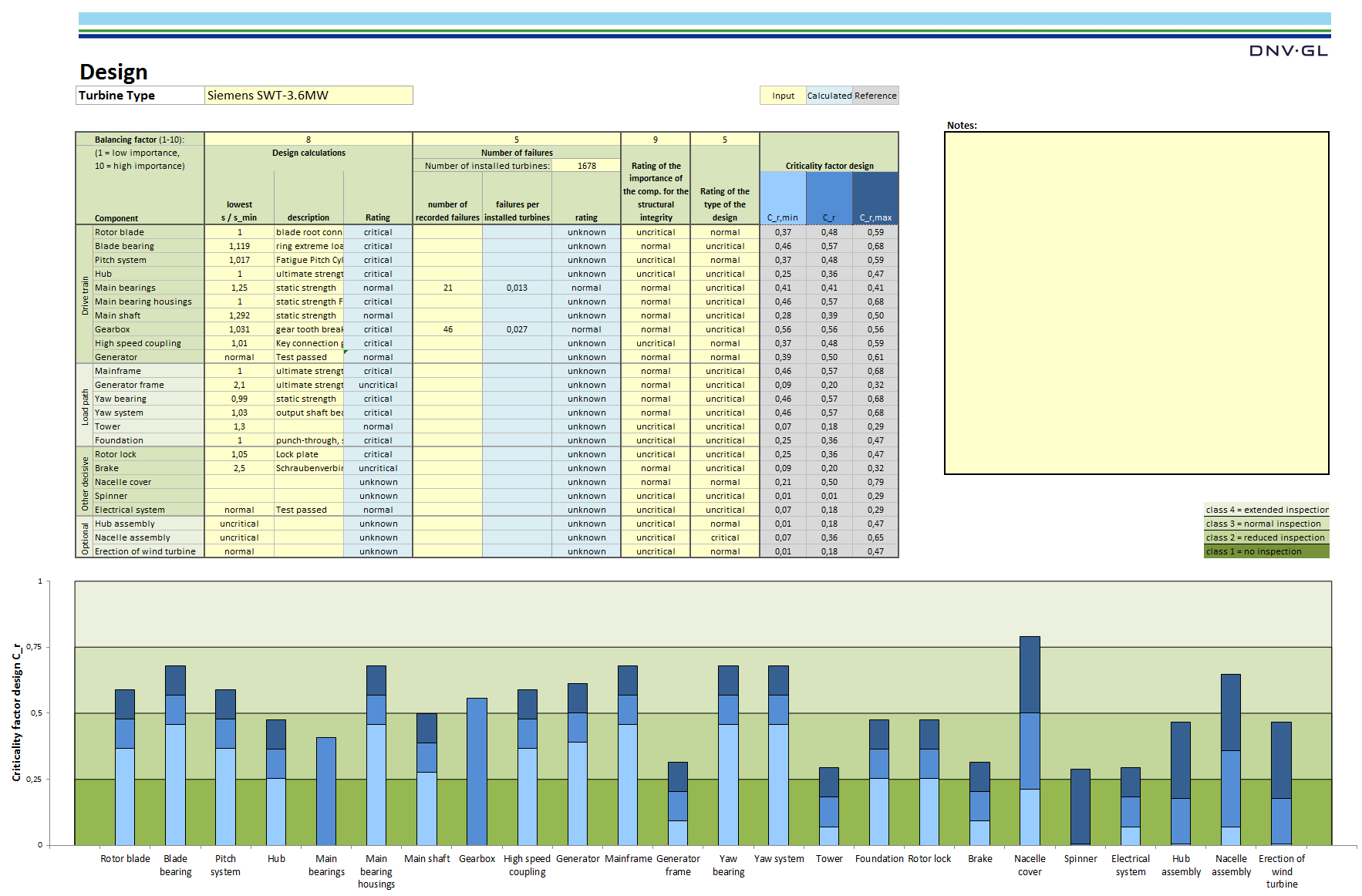 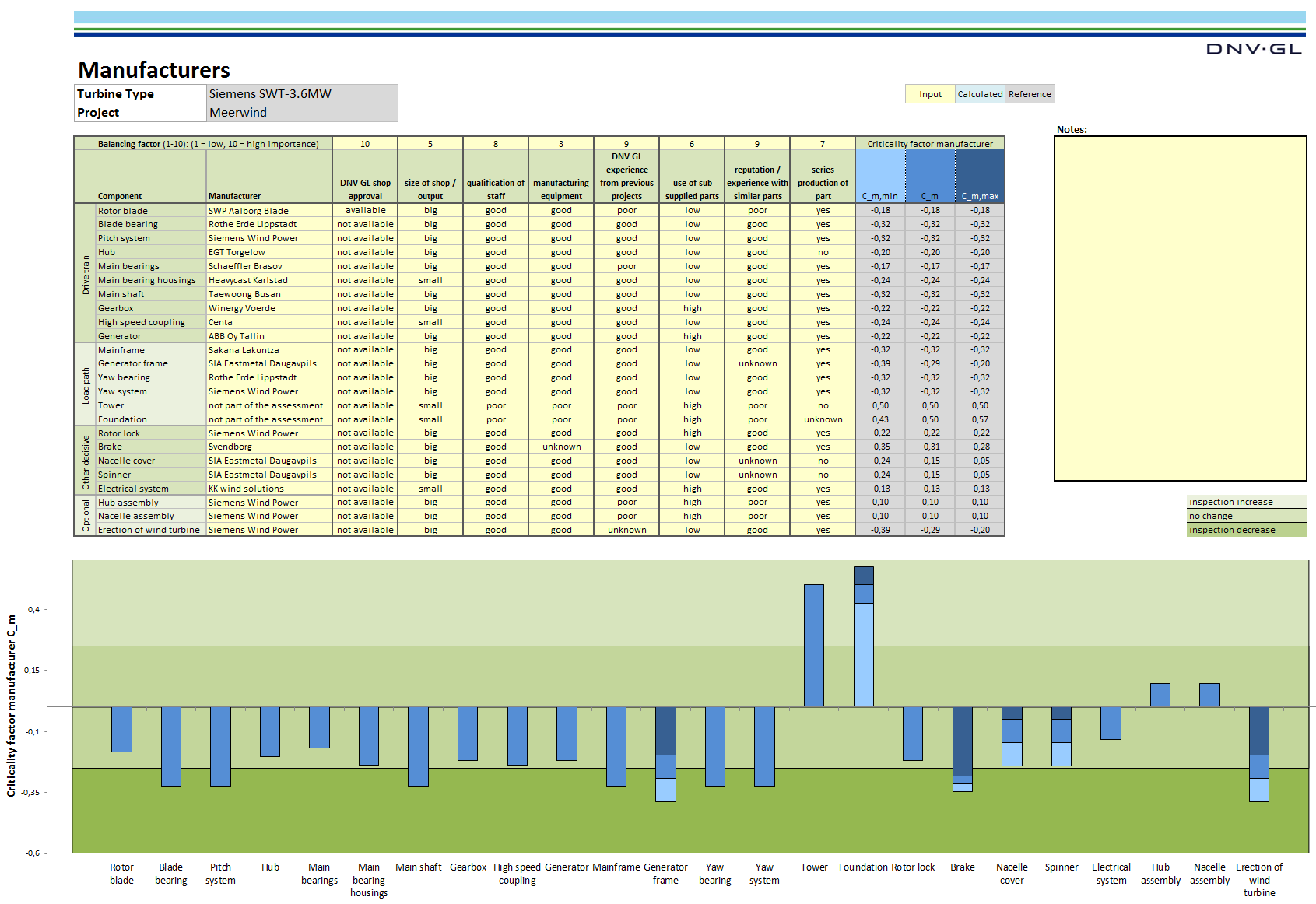 12
Practical example - final results
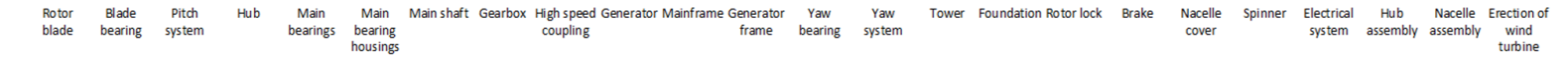 13
Contents
Introduction
Necessary manufac-turing surveillance
Example
Summary
14
Summary
Up to now Project Certification (PC) is done for offshore wind farms only.
For onshore wind farms PC is viewed as not favourable because of costs.
One key element of PC is manufacturing surveillance of wind turbine components.
An intelligent approach was developed by which the amount of necessary manufacturing surveillance  can be calculated (based on rating of critical components, site conditions and component manufacturers).
In many cases this approach leads to lower percentages of manufacturing surveillance compared to fixed values according to applicable guidelines and therefore to reduced costs. This was shown by an practical example.
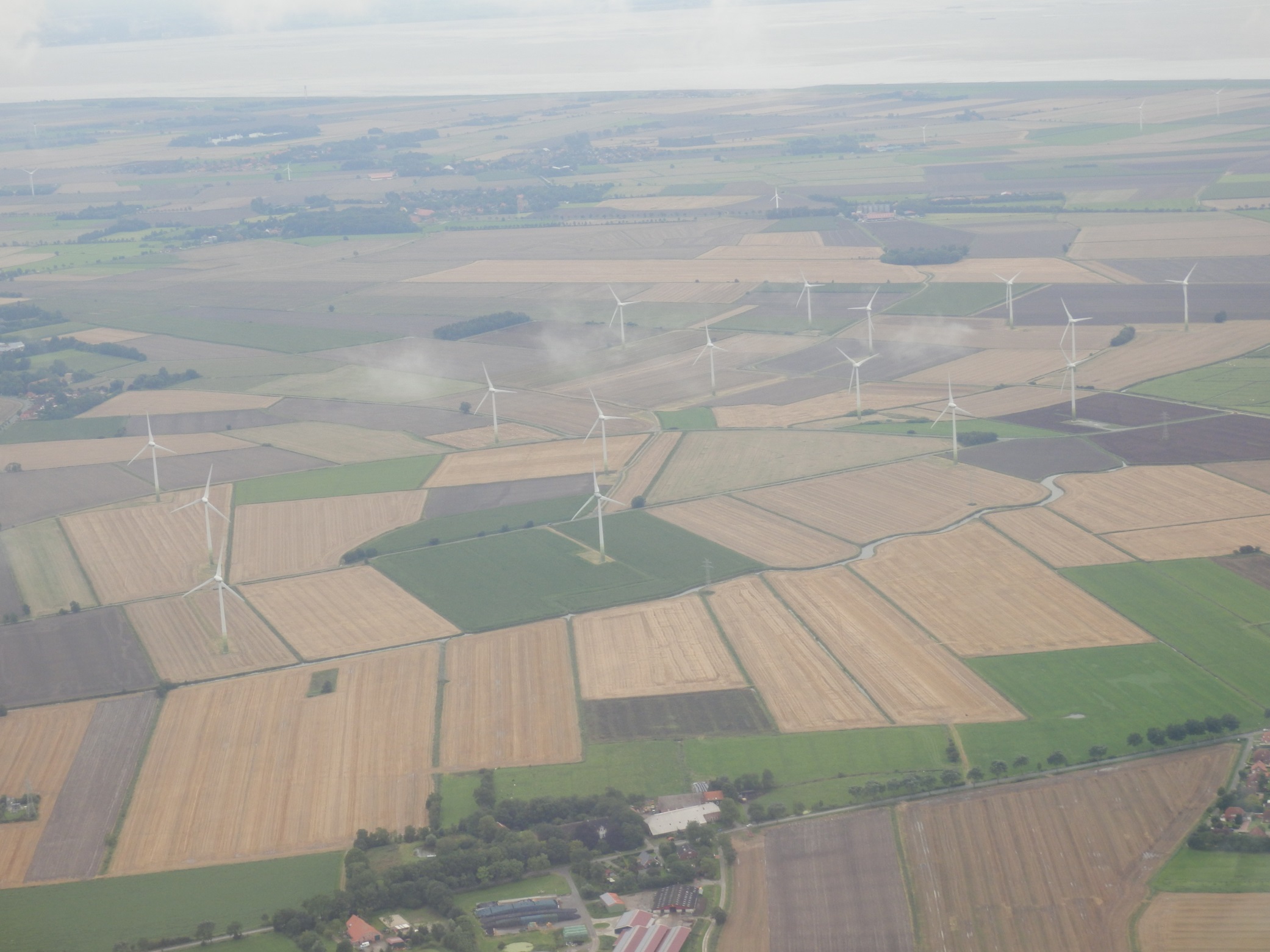 15
Thank you for your attention
Dr. Karl Steingroever
karl.steingroever@dnvgl.com
+49 40 36149 7440
16